OBIETTIVO trasparenza
La Nuova Infrastruttura Cartografica e lo Sportello Unico per l’Edilizia Telematico
CONTESTO
Moduli in formato cartaceo, spesso non aggiornati, per la presentazione delle istanze

Difformità nelle procedure istruttorie nei diversi Uffici Tecnici

Contatto continuo tra gli Uffici Tecnici e il pubblico

Scarsa efficienza e limitata trasparenza dell’azione amministrativa
Roma, 29 aprile 2015 – Sala della Protomoteca
1
OBIETTIVI
Contrasto ai fenomeni corruttivi

Garanzia di imparzialità nei confronti dei cittadini sui procedimenti amministrativi

Recepimento della normativa più recente in tema di semplificazione amministrativa

Contenimento e ottimizzazione dei costi
Amministrativi
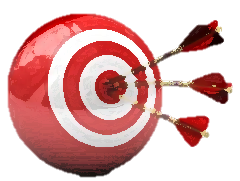 Roma, 29 aprile 2015 – Sala della Protomoteca
OBIETTIVI
Incremento dell’efficienza nelle istruttorie e dell’efficacia delle verifiche sulle istanze edilizie

Semplificazione dei procedimenti

Incremento della trasparenza dell’azione amministrativa

Diffusione dei dati pubblici territoriali di Roma Capitale
Procedurali
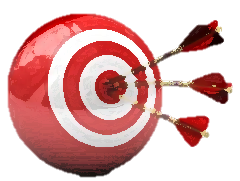 Roma, 29 aprile 2015 – Sala della Protomoteca
SOLUZIONE TECNOLOGICA
Nuova Infrastruttura Cartografica
Consultazione e fruizione delle informazioni urbanistiche e vincolistiche che interessano il territorio di Roma Capitale
Sportello Unico per l’Edilizia Telematico
Gestione informatizzata dei processi “end-to-end” per la compilazione, la presentazione e l’istruttoria delle istanze edilizie per tutte le procedure
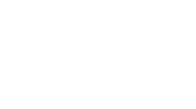 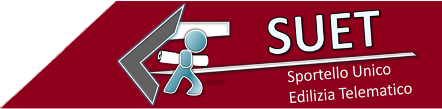 Roma, 29 aprile 2015 – Sala della Protomoteca
AZIONI PER IL RAGGIUNGIMENTO DEGLI OBIETTIVI
Contrasto ai fenomeni corruttivi
Dematerializzazione dei processi
Limitazione del contatto tra uffici e pubblico 
Tracciatura delle operazioni
Standardizzazione delle procedure
Gestione automatizzata delle assegnazioni di responsabilità dei procedimenti
Garanzia di imparzialità nei confronti dei cittadini
AZIONI PER IL RAGGIUNGIMENTO DEGLI OBIETTIVI
Compilazione informatica delle istanze
Sportello Unico sempre aggiornato alla normativa più recente
Standardizzazione dei formati degli elaborati grafici e della documentazione allegata alle istanze
Recepimento della normativa più recente
Eliminazione della documentazione cartacea
Produzione ed emissione dei provvedimenti in formato digitale
Contenimento e ottimizzazione dei costi
AZIONI PER IL RAGGIUNGIMENTO DEGLI OBIETTIVI
Incremento del livello di efficienza e di efficacia
Automazione degli algoritmi di calcolo del contirbuto di costruzione e degli altri oneri
Digitalizzazione della gestione dei pareri da e per gli Enti Esterni
Contrazione dei tempi di istruttoria finalizzata al rispetto delle scadenze fissate dalla normativa
Semplificazione dei procedimenti
Modulistica intelligente
Gestione informatica  dell’iter autorizzativo
Gestione automatizzata dei pagamenti
Flussi di comunicazione standard 
   (protocollo elettronico, PEC, firma digitale)
Roma, 29 aprile 2015 – Sala della Protomoteca
1
AZIONI PER IL RAGGIUNGIMENTO DEGLI OBIETTIVI
Visualizzazione dell’iter di lavorazione della pratica da parte dell’utente
Consultazione on line dello stato del territorio
Incremento della trasparenza
Consultazione dei dati alfanumerici e cartografici
Fruizione tramite servizi standard dei dati cartografici
Diffusione dei dati pubblici territoriali
Nuova infrastruttura cartografica
Cittadini, Professionisti, Dipendenti di RC
Navigano il Portale GIS
Consultano i cataloghi dei Dati e dei Servizi e i metadati
Interrogano la componente di Location Intelligence
Scaricano, se autorizzati, gli shapefile dei layer nativamente vettoriali
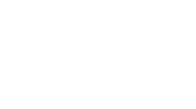 Dipendenti di RC
Aggiornano i tematismi interrogando i servizi standard con client GIS o sistemi informativi di Area
Usano i tematismi per la definizione dei propri procedimenti.
Nuova infrastruttura cartografica
Tematismi
Cartografia specialistica
Cartografia di base
CRTN 2003 (Raster)
Scansione dei Lucidi storici della Toponomastica
Reticolo stradale OpenStreetMap
Fogli e particelle catastali in WGS 84
Mosaico toponomastico
Suddivisione toponomastica e confini municipali
Sistemi e Regole 1:10000
PTPR
Zone acustiche
Zone OMI
Strumenti di attuazione urbanistica 
     (abusi edilizi, espropri…)
Edificato, civici e uso del suolo del PCN
Roma, 29 aprile 2015 – Sala della Protomoteca
Sportello Unico dell’Edilizia Telematico
Funzionalità
Compilazione e sottomissione di un’istanza

Istruttoria di una pratica 
verifica amministrativa
verifica tecnica 
scelta degli esiti
gestione degli atti d’obbligo
gestione dei pagamenti
 generazione del provvedimento
Roma, 29 aprile 2015 – Sala della Protomoteca
1
Sportello Unico dell’Edilizia Telematico
Funzionalità
Gestione delle richieste dei pareri agli Enti Esterni

Gestione delle Conferenze di Servizi

Invio telematico delle comunicazioni tramite protocollazione e PEC

Consultazione della cartografia
Roma, 29 aprile 2015 – Sala della Protomoteca
1
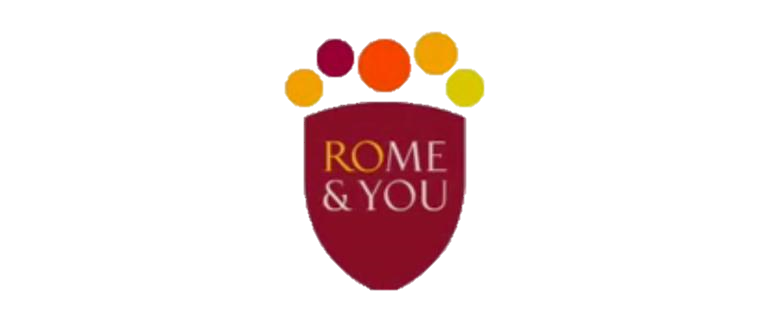 SUET - FLUSSO DI PROCESSO
Tecnico progettista accreditato/delegato
Soggetto legittimato Capofila
Tecnico/Soggetto legittimato
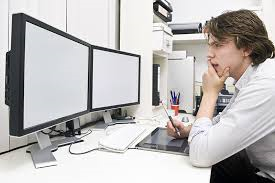 Gestione Incarichi
Gestione Deleghe
Calcolo automatico Oneri
Firma digitale Relazione tecnica
Visualizzazione dell’iter di lavorazione della pratica da parte dell’utente
Gestione telematica delle comunicazioni con il B.O.
Verfica dati richiesta
Verifica Relazione tecnica
Sottomissione istanza
Compilazione 
istanza
Presentazione 
istanza
Gestione delle 
richieste
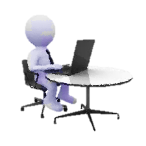 Front Office
SUET
Visualizzazione dello stato di lavorazione 
       della pratica
Verifica Pagamenti
Verifica Oneri
Protocollazione elettronica e PEC
Visualizzazione delle scadenze
Firma Digitale
Back Office
Back Office
Generazione 
provvedimento
Gestione pareri
Istruttoria 
pratica
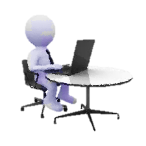 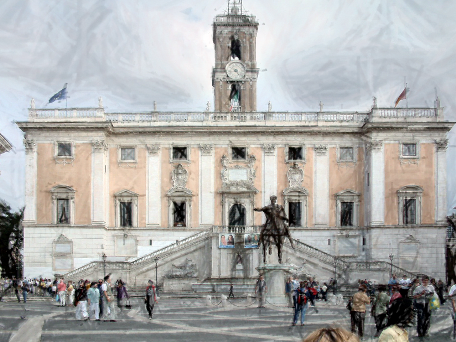 Gestione atti d’obbligo
Gestione pagamenti
Generazione provvedimento
Richiesta pareri uffici e enti
Convocazione conferenza servizi
Sottomissione pareri
Verifica Amministrativa
Istruttoria tecnica
Scelta Esito
Proposta provvedimento
Dirigente/RdP/Istruttore
RdP/Enti
RdP/Istruttore
Roma, 29 aprile 2015 – Sala della Protomoteca
Integrazione SUET - NIC
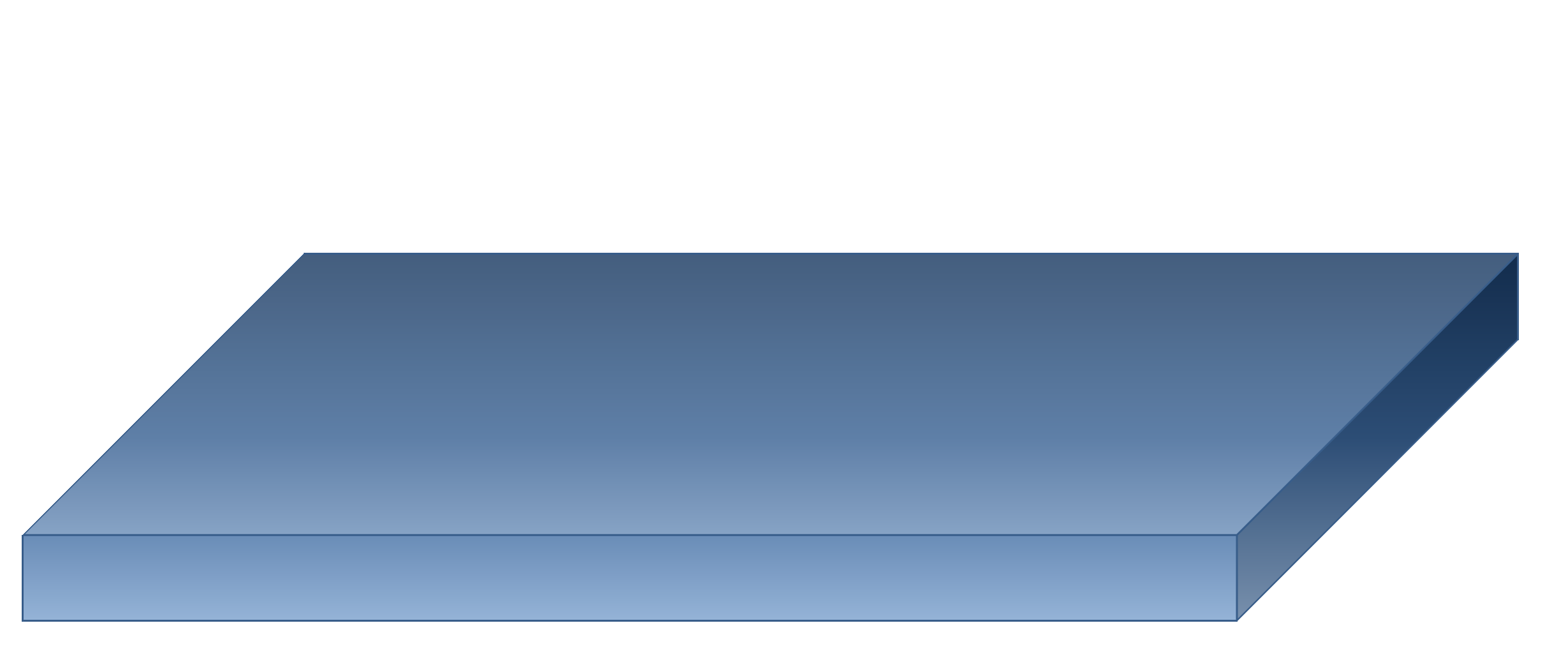 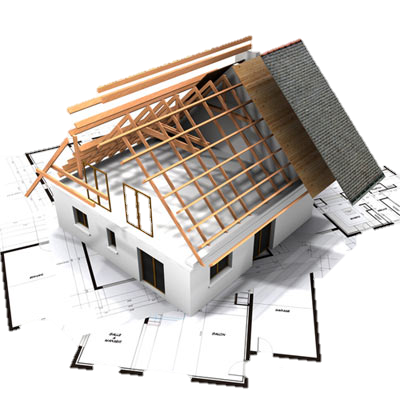 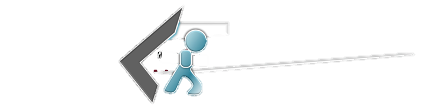 Modulo Cartografico
SUET
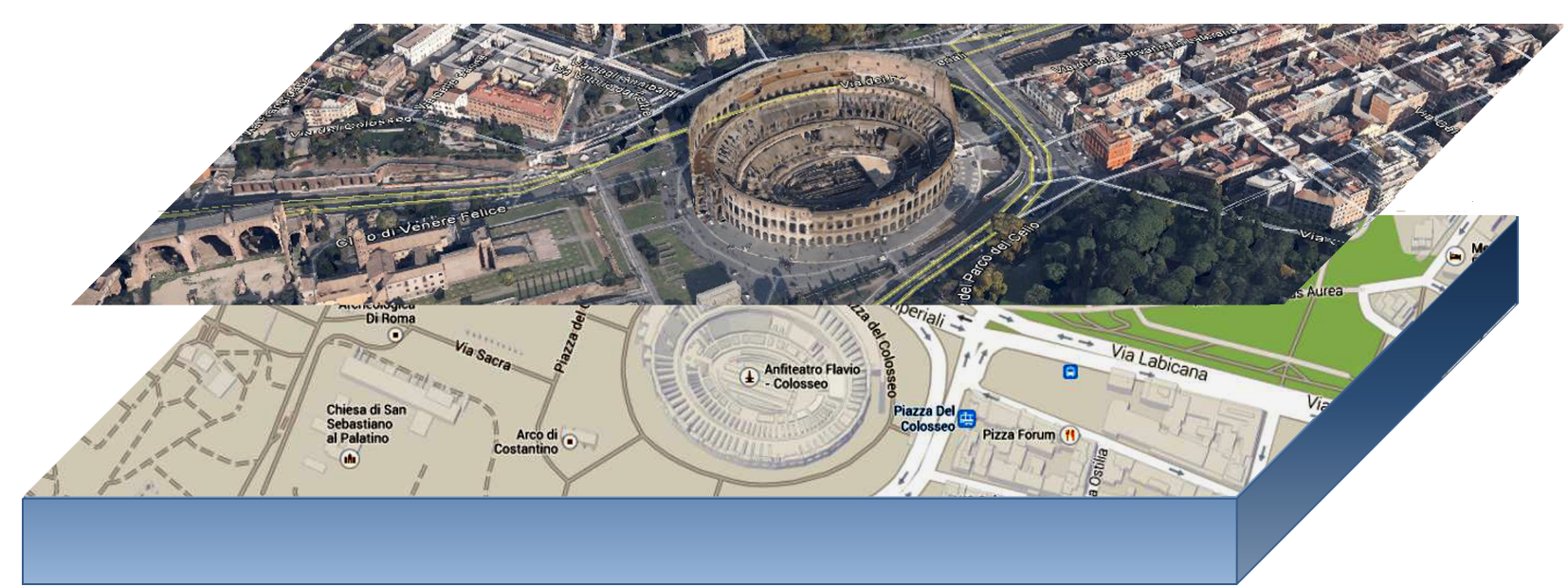 Servizi standard OGC 
(WMS, WFS…)
Cartografia di base
Layer specialistici
Nuova Infrastruttura Cartografica
Roma, 29 aprile 2015 – Sala della Protomoteca
Avvio delle piattaforme
SCADENZE
1 GIUGNO – AVVIO DELLA NUOVA INFRASTRUTTURA CARTOGRAFICA

1 LUGLIO – AVVIO DEI PERMESSI DI COSTRUIRE IN DIPARTIMENTO

1 AGOSTO – AVVIO DELLE PROCEDURE SEMPLIFICATE NEI MUNICIPI
Roma, 29 aprile 2015 – Sala della Protomoteca
1